Adolescent LGBT
Approaches for educators and caregivers
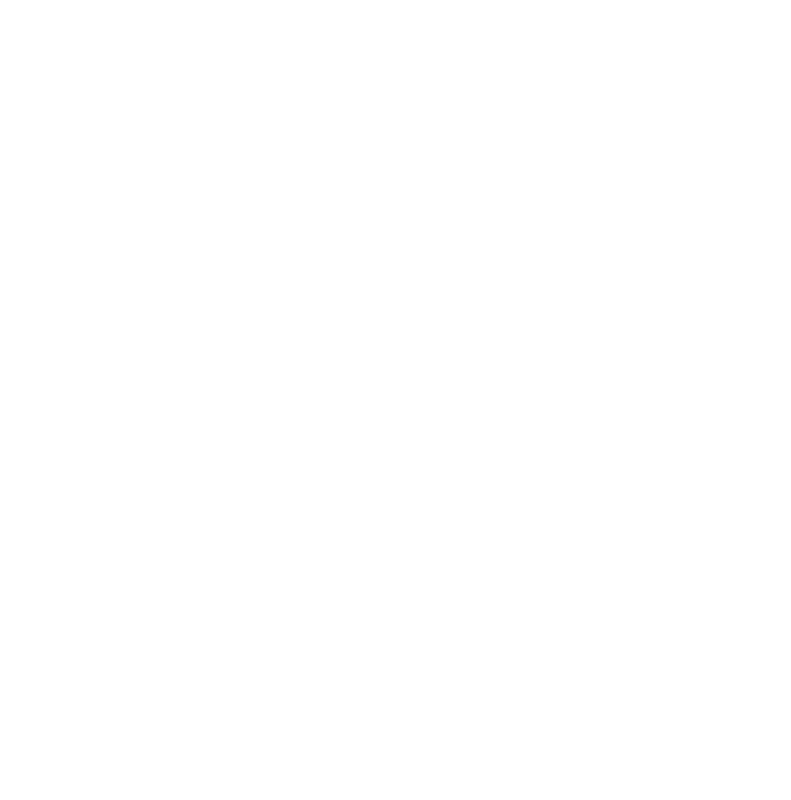 Current understanding of gender identity, psychosexual development and LGBT
Classical: Freud and Jung
Persecution reactions
			Germany, Iran, USA
 Stoller
2
Modern
“Flux” theory
“Choice” and religious views
Conversion therapies
Abstinence only education
3
Emergence of gender identity: adolescence
Always there; hormone and socially driven to emerge in adolescence.
Role of popular culture, media and internet access.
Damage to sense of self; Isay
Need for acceptance by peers, teachers, family and community to solidify sense of self.
Bullying
Lack of frontal lobe and superego development 
Marginalization of the “different”, focus on smart kids and athletes.
4
Clinical issues:
Depression
Substance Abuse
Destructive acting out
Suicide
5
Treatment:
Primary prevention: 
Accept differences
“Celebrate diversity”
Education

“The inherent Worth and Value of each individual”.  
	Educate yourself, support all.
6
Outpatient:
Individual therapy
 	Family therapy
 	Medications
7
Inpatient:
Residential
 Day Hospital
 Foster care
8
Questions and discussion
9